Obstruction des voies aériennes par un corps étranger
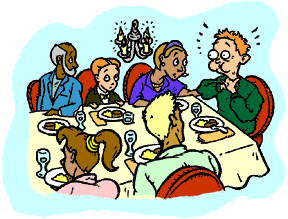 Objectif :  être capable, face à une victime qui présente un étouffement, d’en connaître les signes et de réaliser les gestes de secours d’urgence adaptés et nécessaires.
NERETTI - Formatrice PAE FPSC- Nouvelle-Calédonie
?
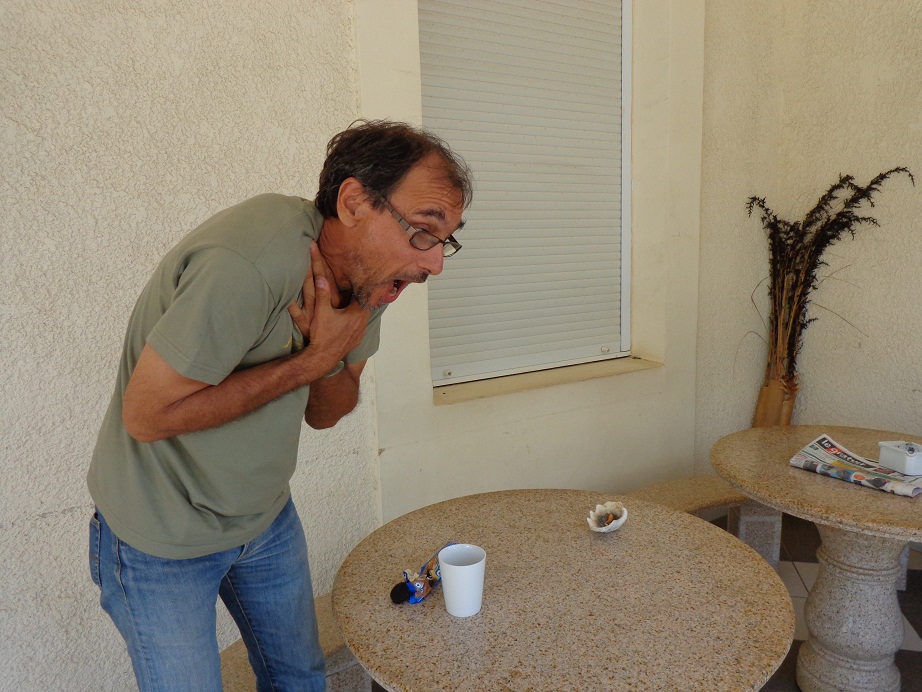 Causes : 
Le plus souvent en mangeant 
ou objet mis à la bouche chez l’enfant.
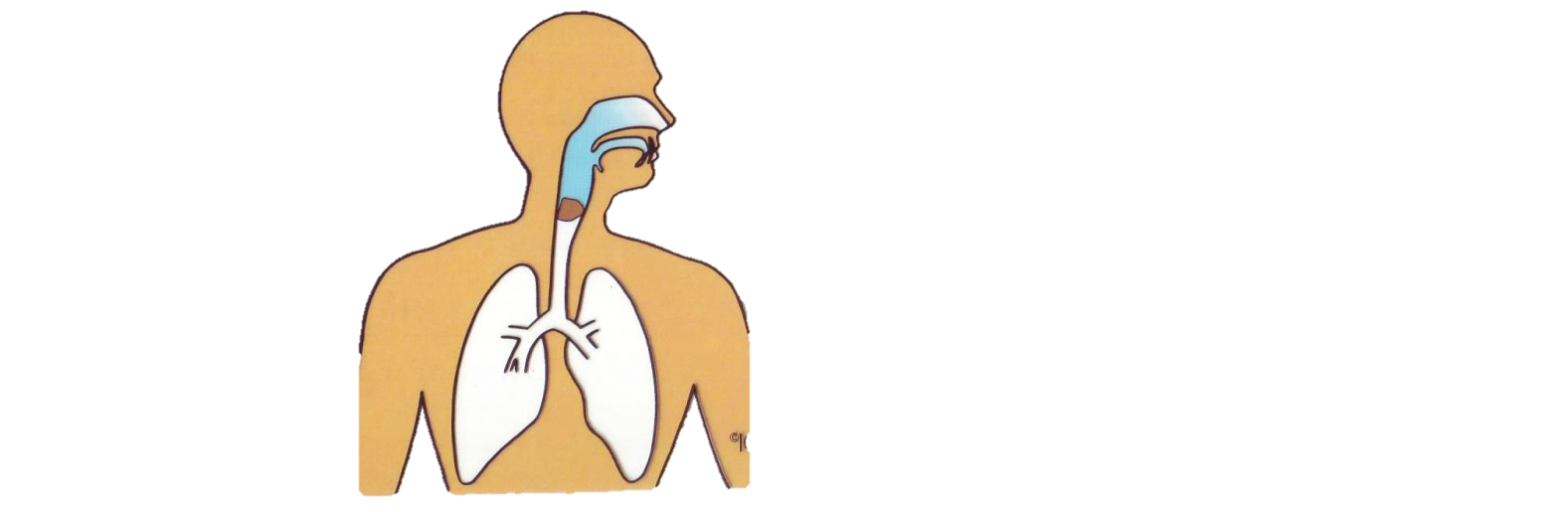 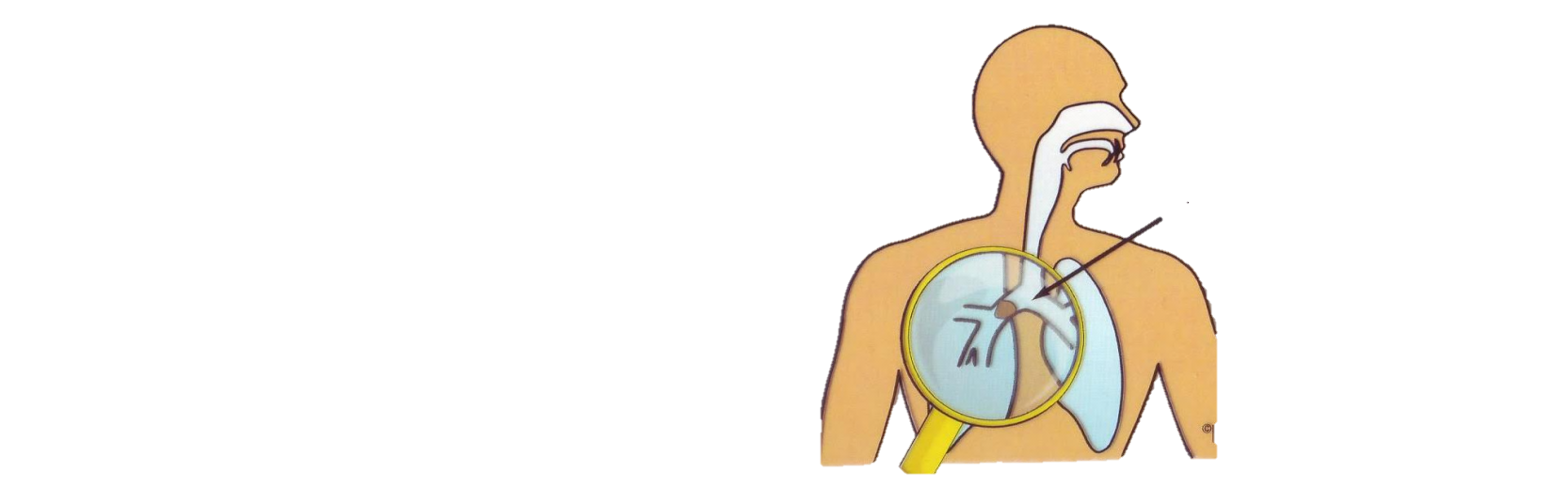 Haaaaaaaaaaaa, à l’aid ........ haaaaaaaaaa
Signes de l’étouffement partiel :
Respiration inefficace mais :
Il peut parler ou crier 
Il tousse vigoureusement
Il respire parfois avec un bruit surajouté

≠ Etouffement total :  Aucune respiration (plus de son, bouche ouverte, devient bleu)
Risques : 
La vie de la victime est en jeu 
si aggravation vers une obstruction totale, inconscience
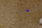 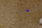 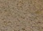 Obstruction des voies aériennes (= étouffement) : gêne ou empêchement brutal des mouvements de l’air entre l’extérieur et les poumons.
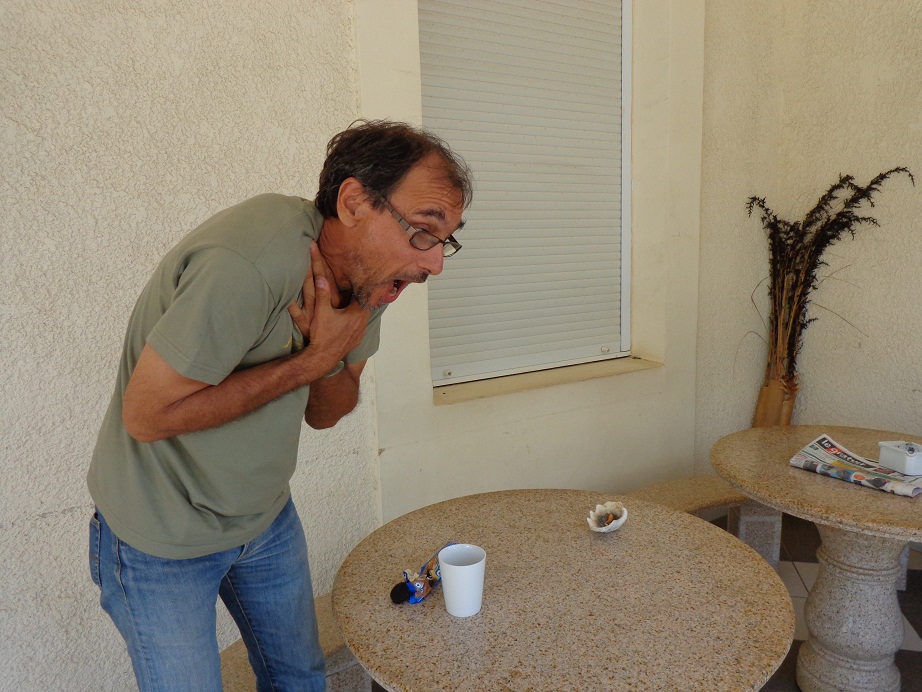 Causes : 
Le plus souvent en mangeant 
ou objet mis à la bouche chez l’enfant.
Haaaaaaaaaaaa, à l’aid ........ haaaaaaaaaa
Signes de l’étouffement partiel :
Respiration inefficace mais :
Il peut parler ou crier 
Il tousse vigoureusement
Il respire parfois avec un 
     bruit surajouté

≠ Etouffement total :  Aucune respiration (plus de son, bouche ouverte, devient bleu)
Risques : 
La vie de la victime est en jeu 
si aggravation vers une obstruction totale, inconscience
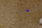 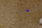 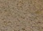 Que faut-il faire ? 
Quels sont les gestes de secours efficaces ?
Obstruction partielle des  
    voies aériennes par 
     un corps étranger
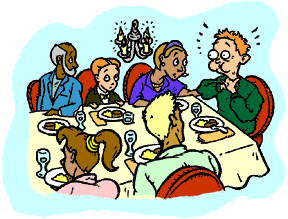 Objectif : être capable de réaliser l’enchaînement des techniques de désobstruction des voies aériennes devant une victime adulte présentant une obstruction totale.
NERETTI - Moniteur PSC1 - Nouvelle-Calédonie
Café Kisétouffe
10, rue de la plage
KOUMAC 
Tel :  78.01.01
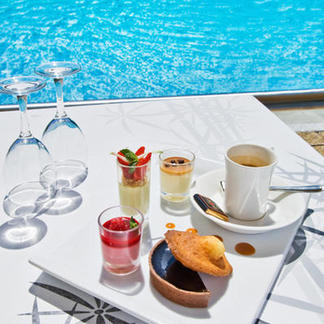 Bilan : Obstruction partielle des voies aériennes par un corps étranger
Identifier les signes de l’étouffement partiel – Protéger
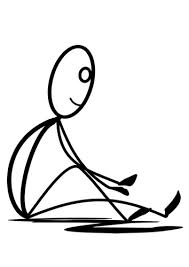 Empêcher toute aggravation
Installer ASSIS
Conseiller de TOUSSER !
Avis médical
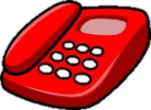 Surveiller
?
CAT
Obstruction totale des  
    voies aériennes par 
     un corps étranger
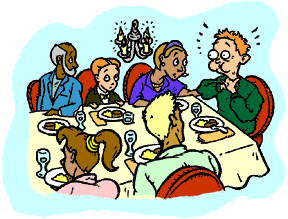 Objectif : être capable de réaliser l’enchaînement des techniques de désobstruction des voies aériennes devant une victime adulte présentant une obstruction totale.
NERETTI - Moniteur PSC1 - Nouvelle-Calédonie
Café Kisétouffe
10, rue de la plage
KOUMAC 
Tel :  78.01.01
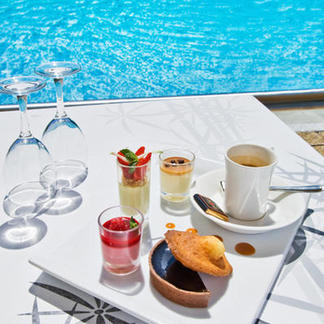 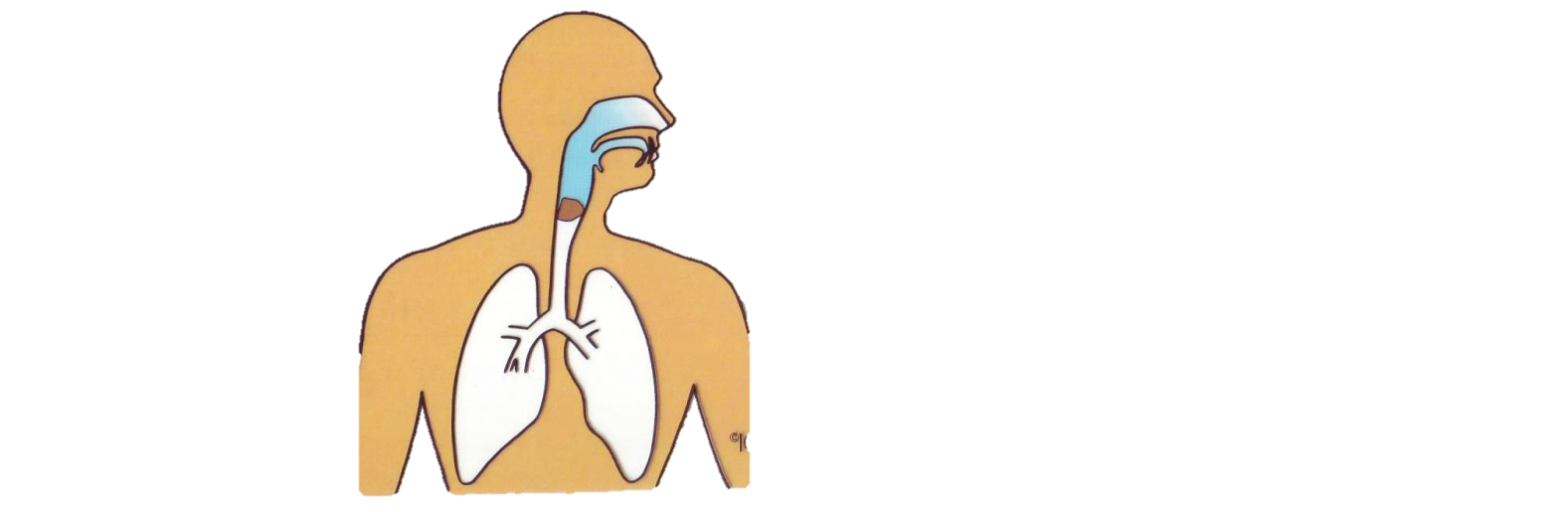 Obstruction totale des voies aériennes par un corps étranger
Les signes : 
Aucune respiration, plus de son
bouche ouverte
devient bleu
 
Que faire ?
Désobstruction des voies aériennes: méthode des claques dans le dos
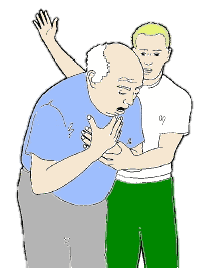 Claques dans le dos (→ provoquer la toux):
   
Garder la position de la victime
Se placer sur le côté
Main au thorax
Pencher la victime vers l’avant
Claques entre les 2 omoplates 
Avec talon de la main ouverte
1 à 5 claques vigoureuses
EFFICACE = RESPIRE
Mettre au repos
Réconforter
Avis médical
Surveiller
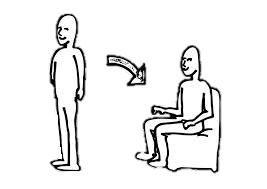 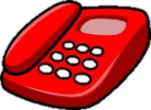 Apprentissage du geste
Désobstruction des voies aériennes: méthode des claques dans le dos
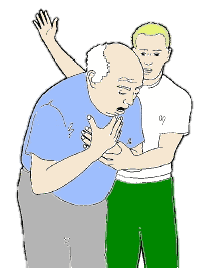 Claques dans le dos (→ provoquer la toux):
   
Garder la position de la victime
Se placer sur le côté
Main au thorax
Pencher la victime vers l’avant
Claques entre les 2 omoplates 
Avec talon de la main ouverte
1 à 5 claques vigoureuses
EFFICACE = RESPIRE
Mettre au repos
Réconforter
Avis médical
Surveiller
INEFFICACE  = NE RESPIRE PAS
Compressions abdominales

Si perte de connaissance appliquer 
la conduite à tenir adaptée
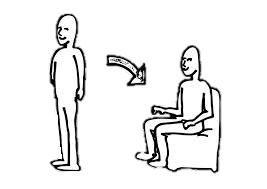 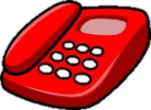 Café Kisétouffe
10, rue de la plage
KOUMAC 
Tel :  78.01.01
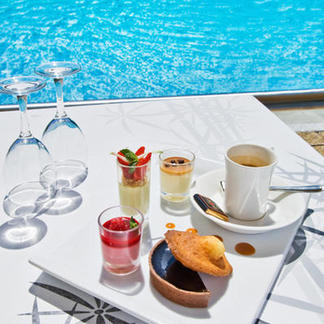 Désobstruction des voies aériennes : méthode des compressions abdominales
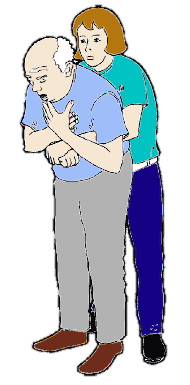 Compressions abdominales (→ effet piston ):
   
Se placer derrière contre le dos
Mes bras sous ses bras
Sans appuyer sur les côtes
Penché vers l’avant
Poing au creux de l’estomac
Vers l’arrière et vers le haut
1 à 5 compressions, en relâchant
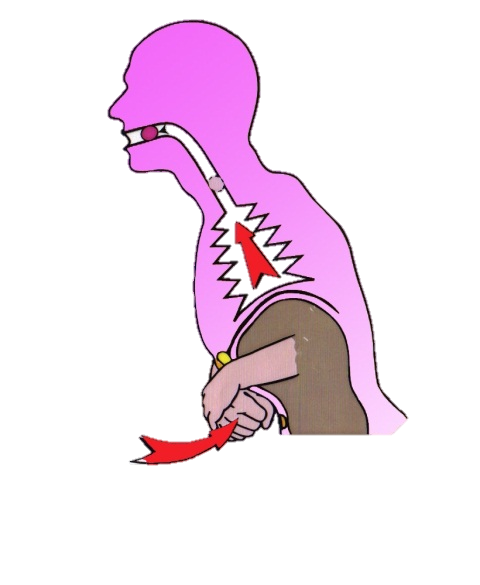 INEFFICACE  = NE RESPIRE PAS

 reprise des 1 à 5 claques   
  dans le dos
 si toujours inefficace, 1 à 5
  compressions abdominales

Si perte de connaissance appliquer 
la conduite à tenir adaptée
EFFICACE = RESPIRE
Mettre au repos
Réconforter
Avis médical
Surveiller
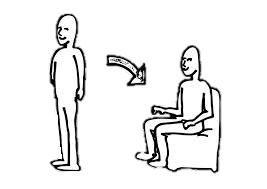 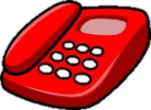 Apprentissage du geste
Café Kisétouffe
10, rue de la plage
KOUMAC 
Tel :  78.01.01
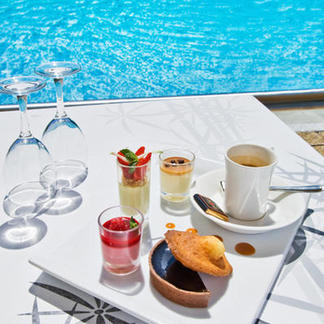 Désobstruction des voies aériennes : méthode des compressions thoraciques
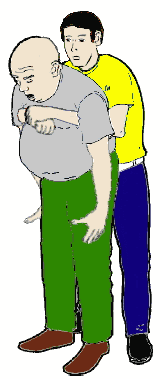 Compressions thoraciques (→ effet piston)
pour personne obèse ou femme enceinte:

Se placer derrière
Mes bras sous ses avant-bras
Poing au milieu du sternum
Sans appuyer sur les côtes 
Pression vers l’arrière
1 à 5 compressions, en relâchant
INEFFICACE  = NE RESPIRE PAS

 reprise des 1 à 5 claques   
  dans le dos
 si toujours inefficace, 1 à 5
  compressions thoraciques 

Si perte de connaissance appliquer 
la conduite à tenir adaptée
EFFICACE = RESPIRE
Mettre au repos
Réconforter
Avis médical
Surveiller
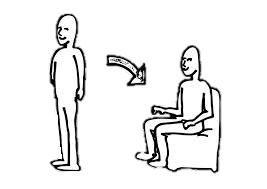 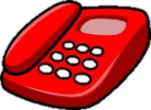 Apprentissage du geste
Obstruction totale des voies aériennes chez l’enfant et le nourrisson
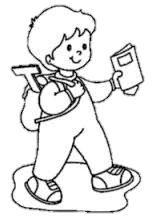 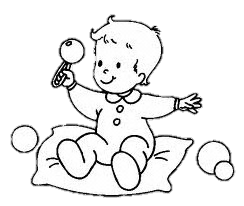 Objectif : être capable de réaliser l’enchaînement des techniques de désobstruction des voies aériennes chez l’enfant ou le nourrisson qui présente une obstruction totale.
NERETTI - Moniteur PSC1 - Nouvelle-Calédonie
Etouffement chez l’enfant et le nourrisson :
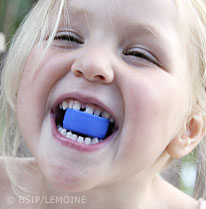 Causes : 

Le plus souvent en mangeant 
ou objet mis à la bouche chez l’enfant.
Signes de l’étouffement total :
  
Aucune respiration 
plus de son, 
bouche ouverte, 
devient bleu
Risques :
 
La vie de la victime est en jeu 
(manque d’oxygène, perte de connaissance, arrêt cardiaque)
Que faut-il faire ? 
Quels sont les gestes de secours efficaces  
chez l’enfant  (1 à 8 ans) et chez le nourrisson (0 à 1 an) ?
Méthode des claques dans le dos 
chez l’enfant (1 à 8 ans)
Claques dans le dos (→ provoquer la toux):
   
S’assoir
Basculer l’enfant sur la cuisse tête en bas
Donner 1 à 5 claques vigoureuses
Entre les 2 omoplates
Avec le talon de la main ouverte
EFFICACE = RESPIRE
Mettre au repos
Réconforter
Alerter 
Surveiller
INEFFICACE  = NE RESPIRE PAS
Compressions abdominales

Si perte de connaissance appliquer 
la conduite à tenir adaptée
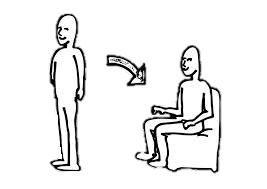 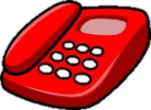 Méthode des compressions abdominales chez l’enfant (1 à 8 ans)
Compressions abdominales (→ effet piston ):
   
Se placer derrière contre le dos
Mes bras sous ses bras
Penché vers l’avant
Poing au creux de l’estomac
Sans appuyer sur les côtes
Vers l’arrière et vers le haut
1 à 5 compressions, en relâchant
INEFFICACE  = NE RESPIRE PAS
 reprise des 1 à 5 claques  
  dans le dos
 si toujours inefficace, 1 à 5
  compressions abdominales

Si perte de connaissance appliquer 
la conduite à tenir adaptée
EFFICACE = RESPIRE
Mettre au repos
Réconforter
Alerter 
Surveiller
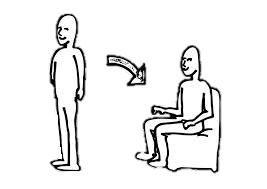 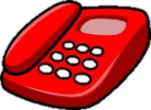 Apprentissage du geste(Mannequins enfants)
Méthode des claques dans le dos 
chez le nourrisson (0 à 1ans)
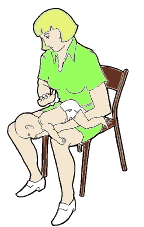 Claques dans le dos (→ provoquer la toux):
   
Coucher à califourchon sur avant bras
Maintenir la tête avec 2 doigts autour de la bouche sans appuyer sur la gorge
Incliner le nourrisson la tête en bas 
1 à 5 claques vigoureuses , entre les 2 omoplates , avec le talon de la main ouverte.
EFFICACE = RESPIRE
Mettre au repos
Réconforter
Alerter 
Surveiller
INEFFICACE  = NE RESPIRE PAS
Compressions thoraciques

Si perte de connaissance appliquer 
la conduite à tenir adaptée
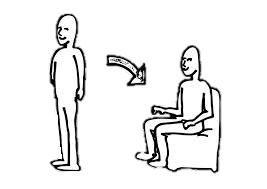 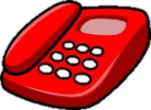 Méthode des compressions thoraciques chez le nourrisson (0 à 1ans)
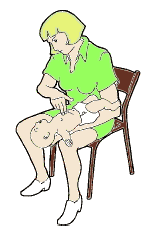 Compressions thoraciques(→ provoquer la toux):
   
Bébé sur l’avant bras sur la cuisse du sauveteur, sur le dos, tête vers le bas
Pulpe de 2 doigts au milieu de la poitrine, moitié inférieure du sternum
1 à 5 compressions profondes et successives, en relâchant entre chaque
INEFFICACE  = NE RESPIRE PAS
 reprise des 1 à 5 claques  
  dans le dos
 si toujours inefficace, 1 à 5
  compressions thoraciques

Si perte de connaissance appliquer 
la conduite à tenir adaptée
EFFICACE = RESPIRE
Mettre au repos
Réconforter
Alerter 
Surveiller
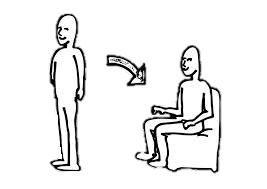 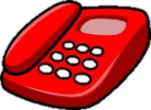 Apprentissage du geste(Mannequins nourrissons)
?
CAT Enfant / Nourrisson
Cas concrets
Fiche 4.2
Obstruction des voies aériennes par un corps étranger
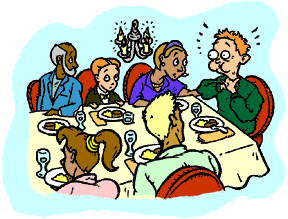 Objectif : être capable, face à une victime qui présente un étouffement, d’en connaître les signes et de réaliser les gestes de secours d’urgence adaptés et nécessaires.
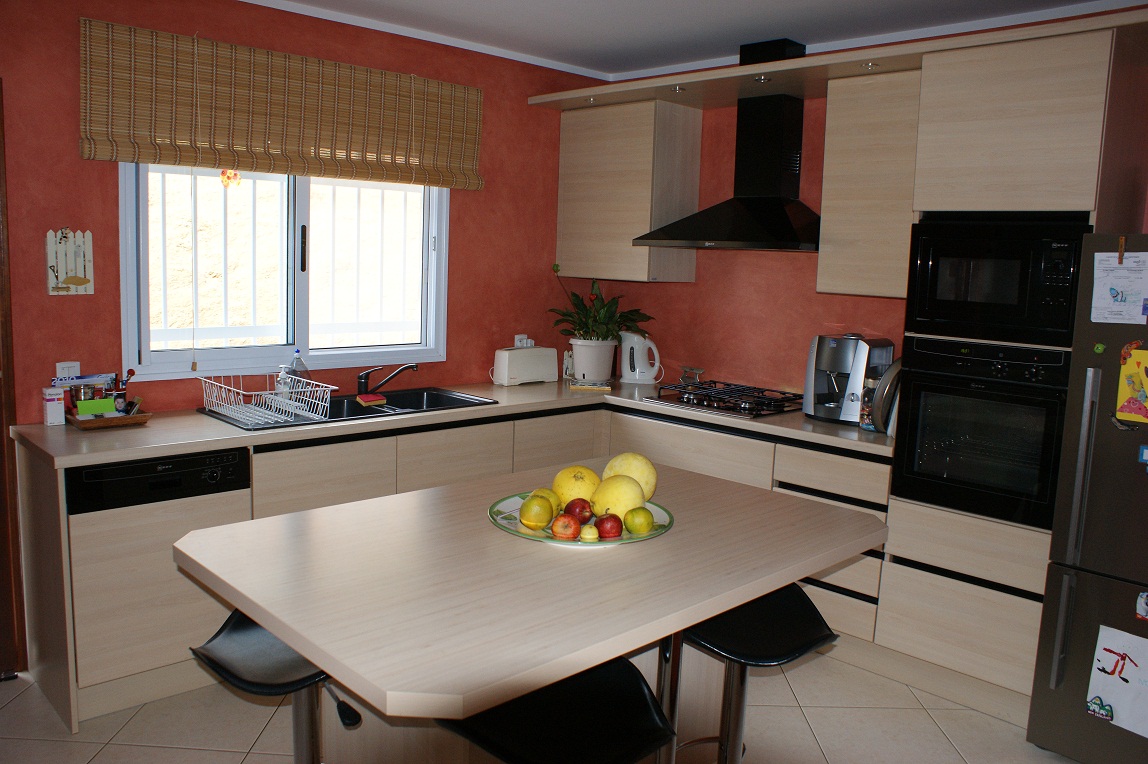 1, rue du parc
Digicode 1234
DUMBEA 
Tel 44.01.01
Désobstruction par la méthode des claques dans le dos
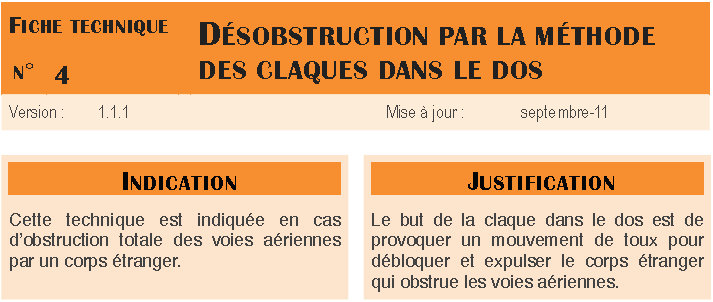 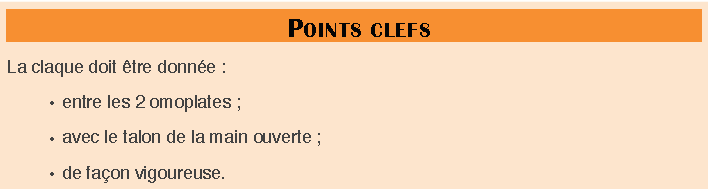 Désobstruction par la méthode des compressions abdominales
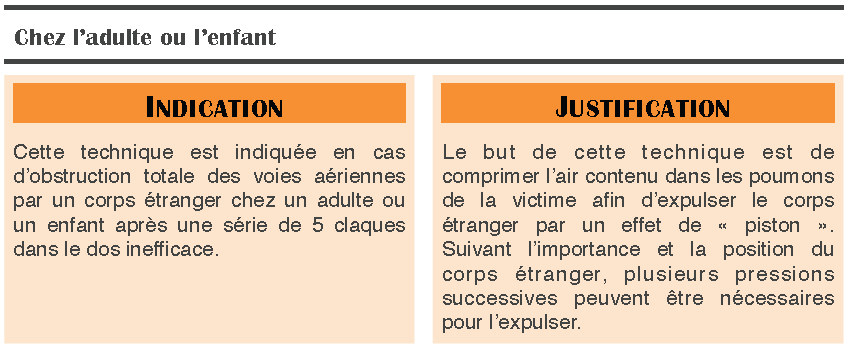 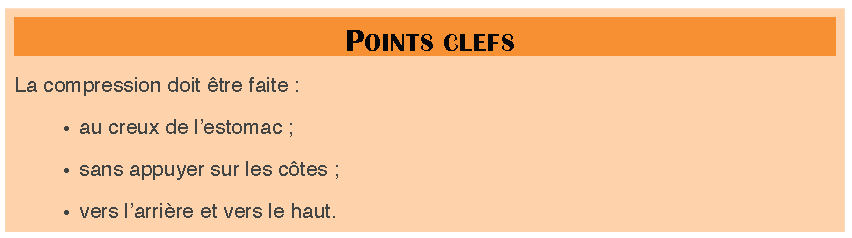 Fiche 4.1
Obstruction des voies aériennes par un corps étranger
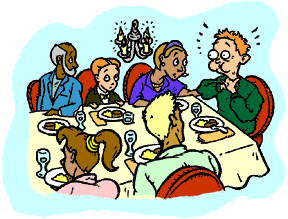 Objectif : être capable, face à une victime qui présente un étouffement, d’en connaître les signes et de réaliser les gestes de secours d’urgence adaptés et nécessaires.
NERETTI - Moniteur PSC1 - Nouvelle-Calédonie
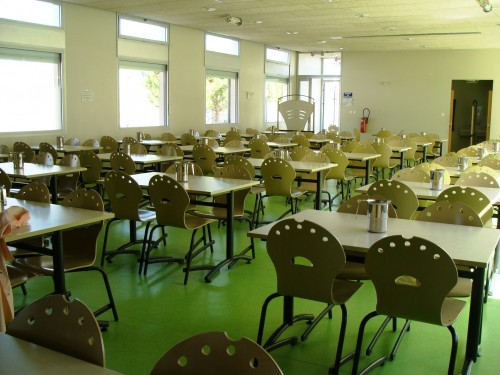 Collège de Travers
Cantine 
KOUMAC  
Tel : 78.01.01
Désobstruction par la méthode des claques dans le dos
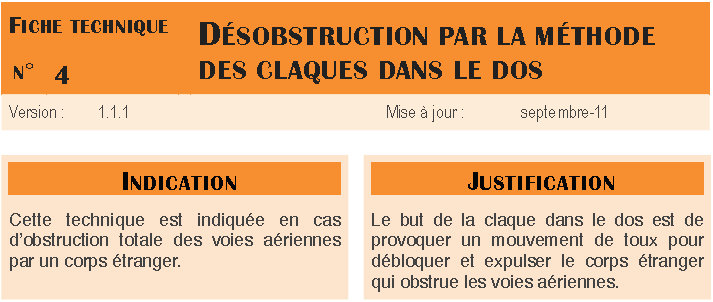 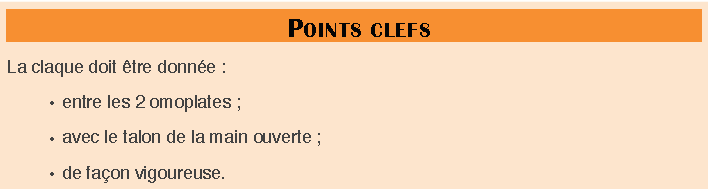